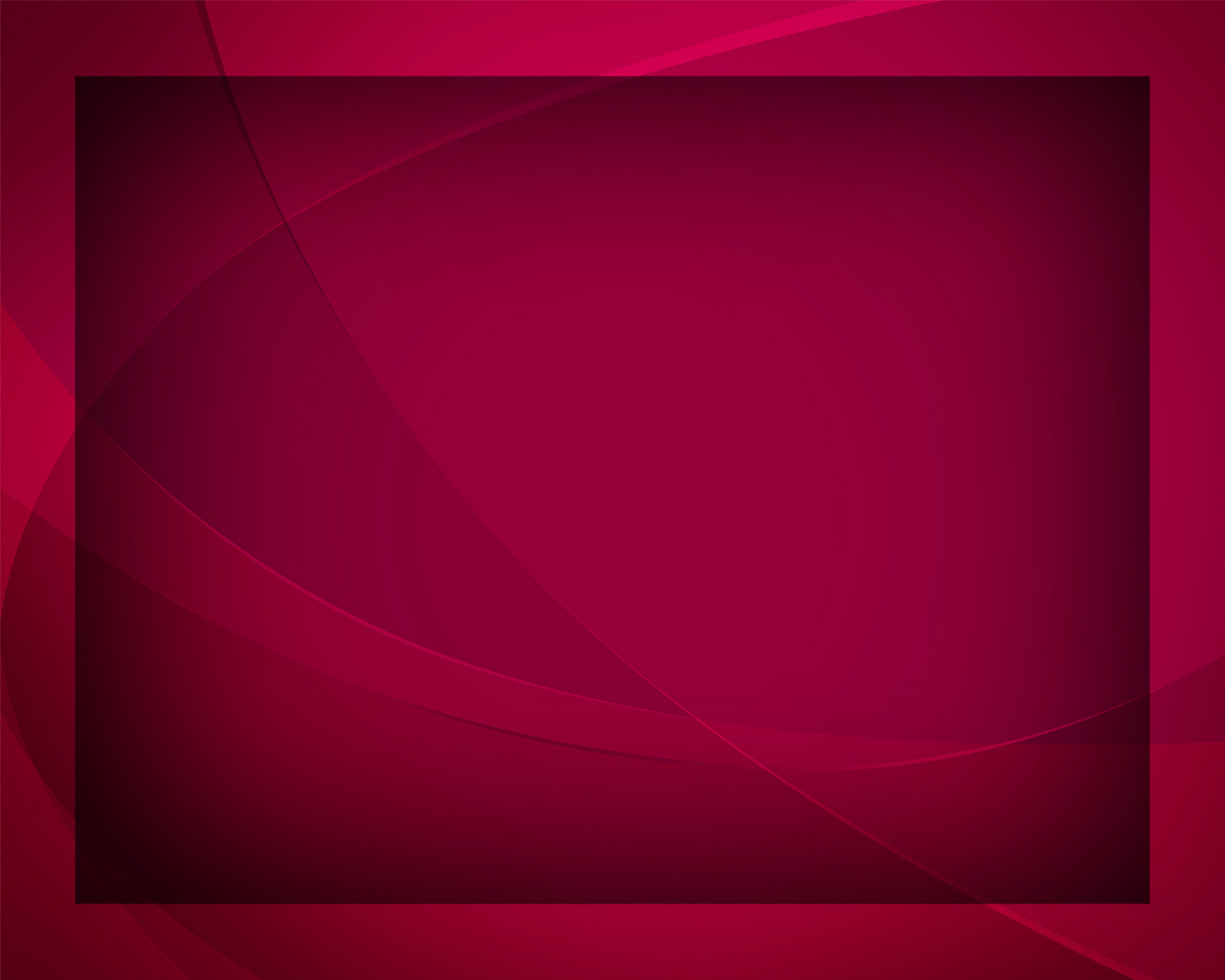 Солнца закат золотистый
Гимны надежды №115
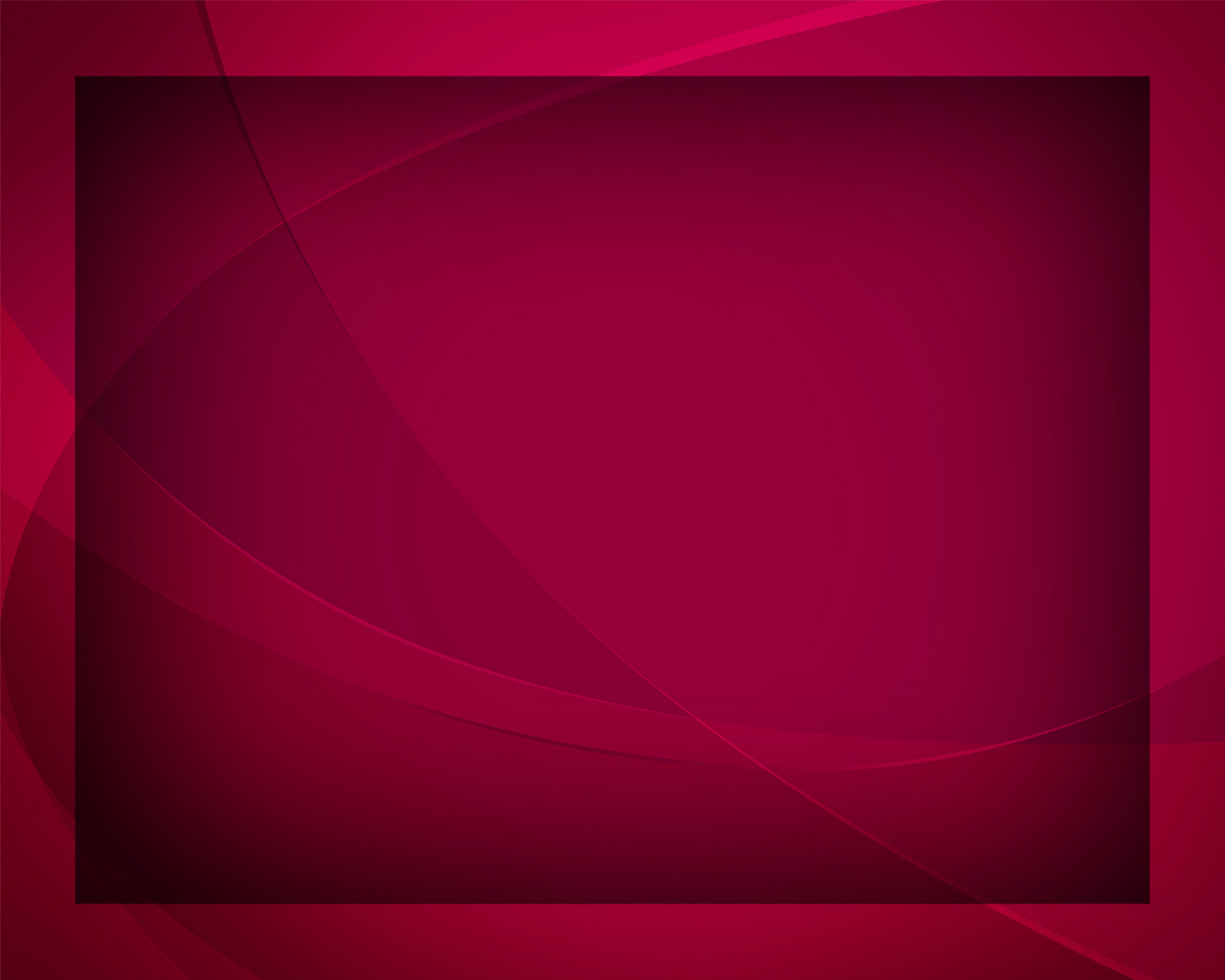 Солнца закат золотистый 
Медленно догорает,
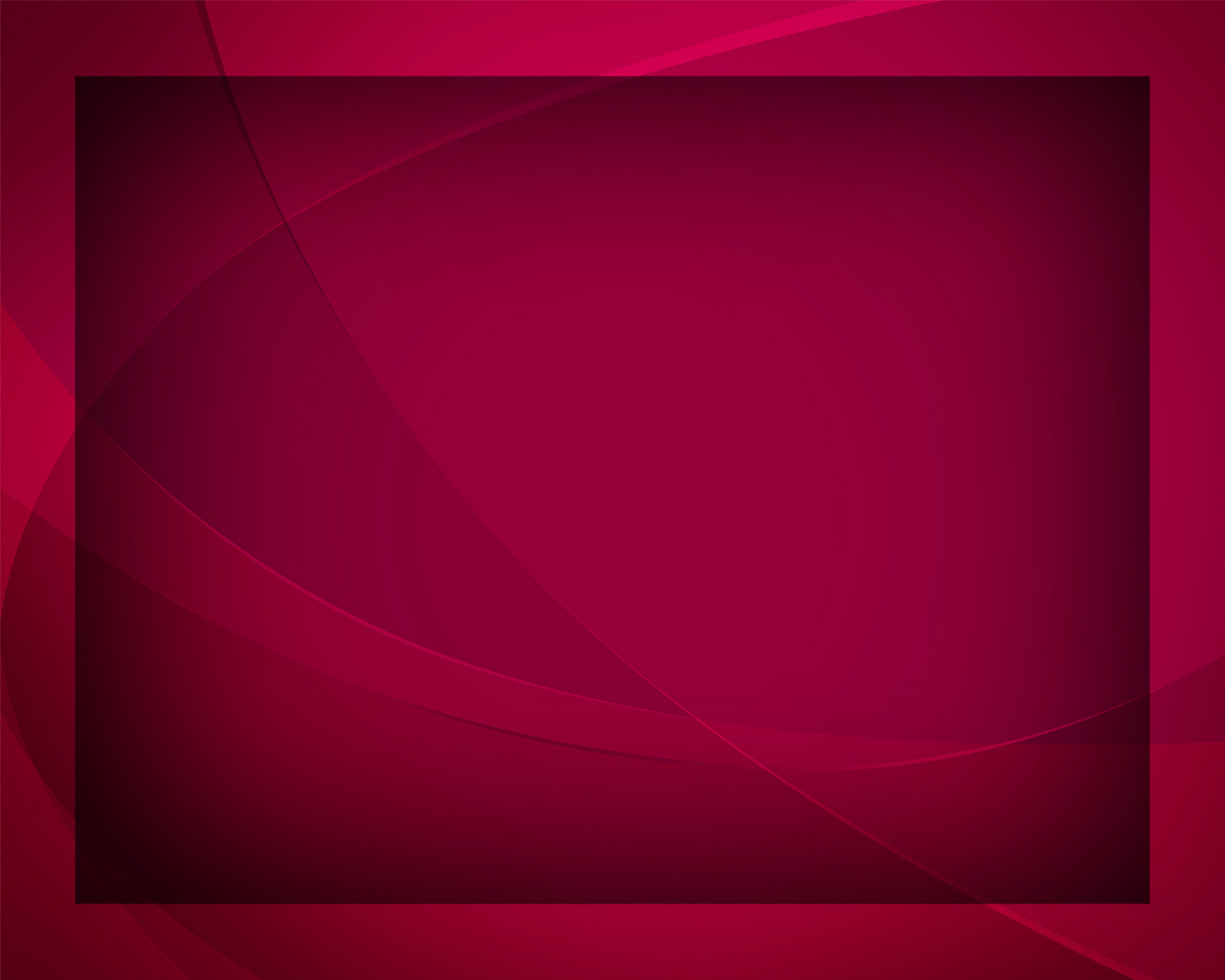 День благодатный субботний 
Близится, наступает.
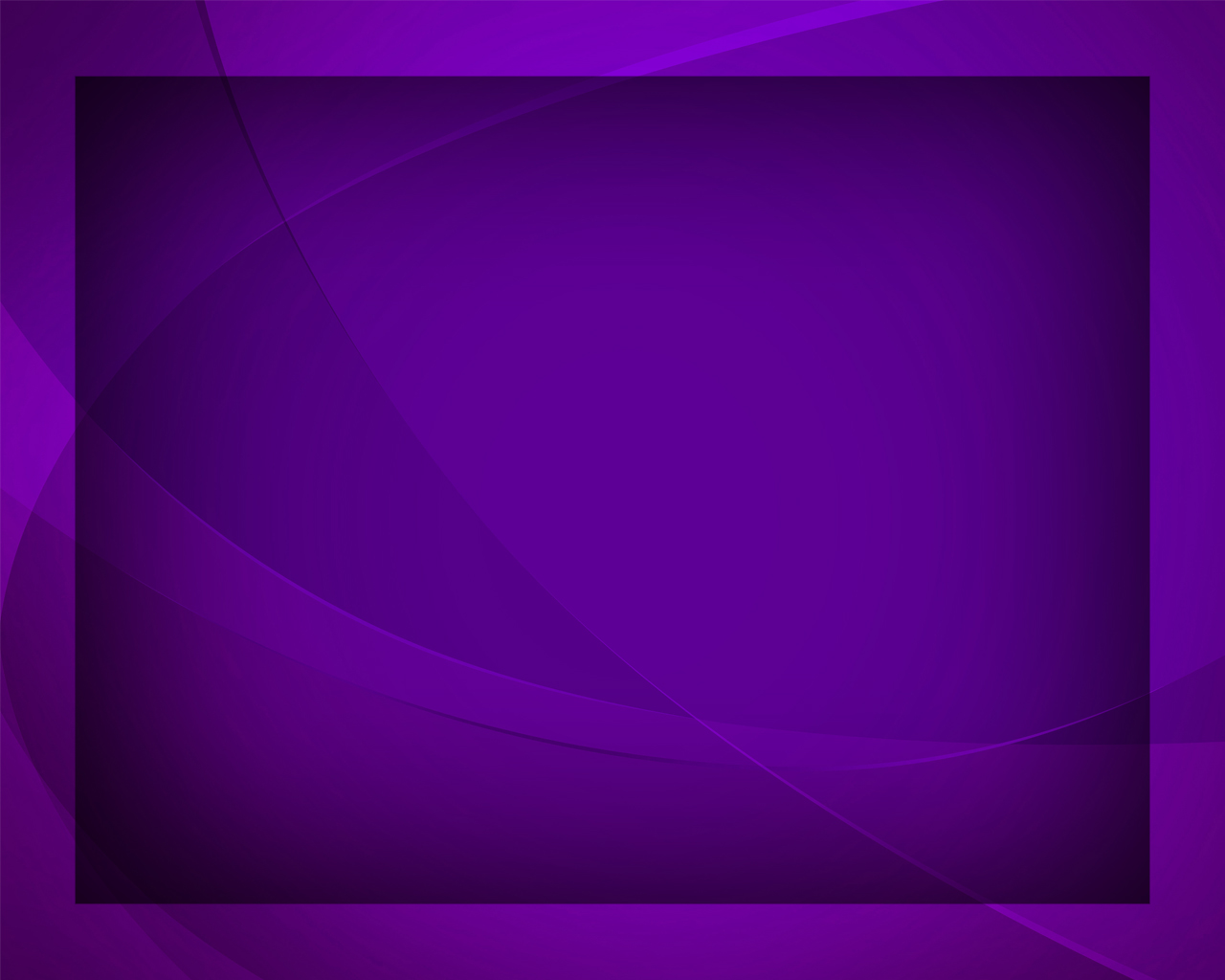 Аллилуйя! 
Радостно воспевайте!
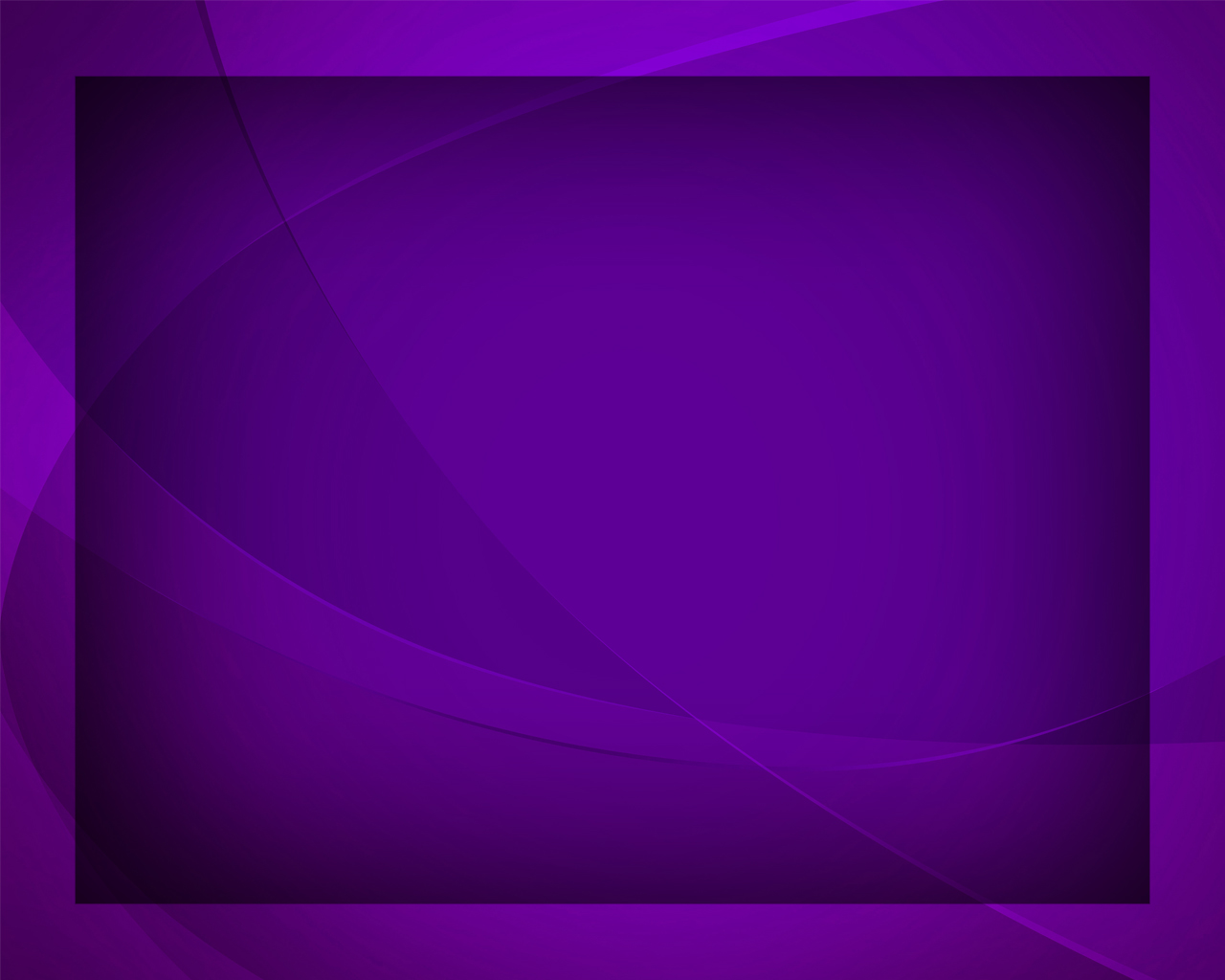 Аллилуйя! 
Господа прославляйте!
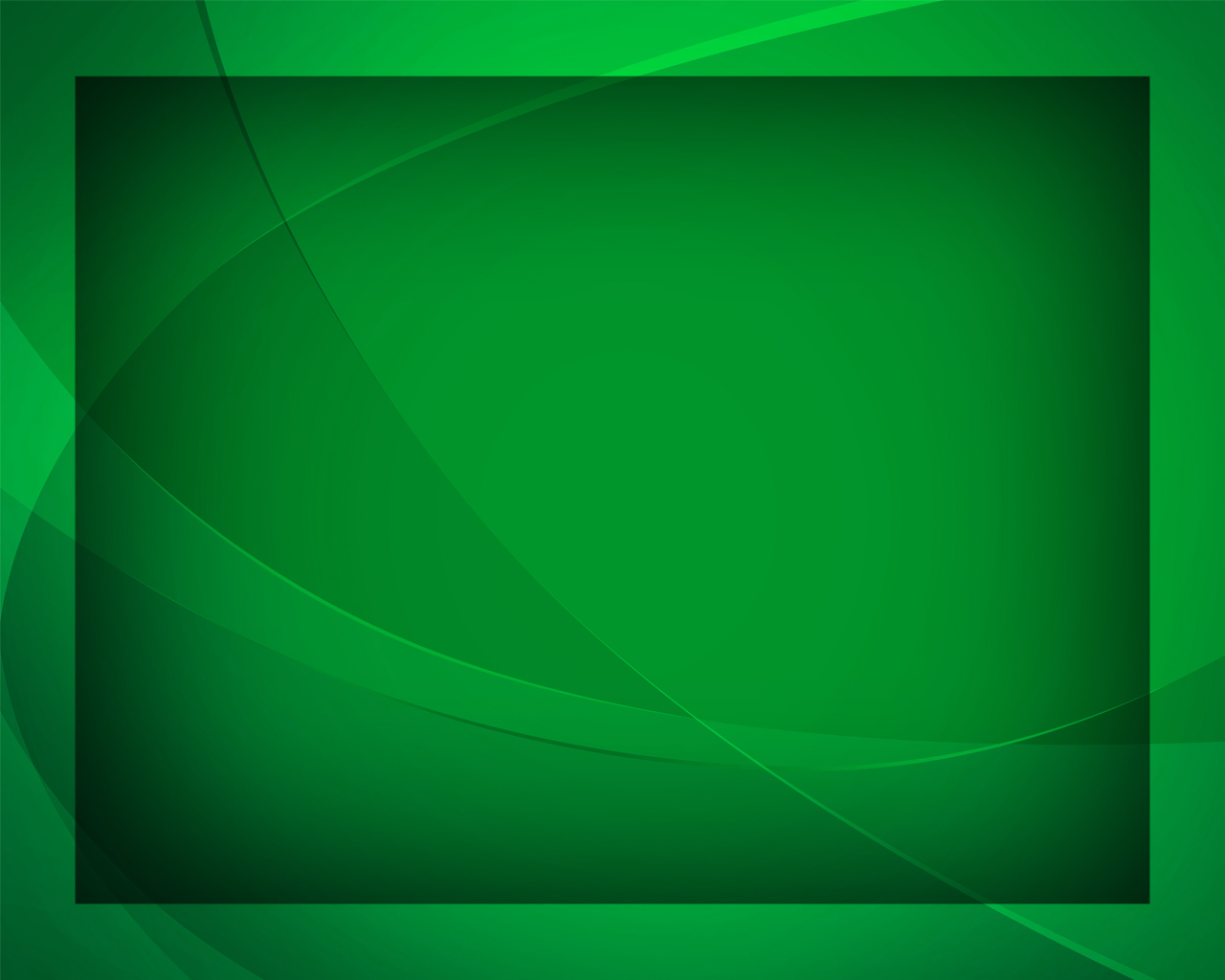 С нами Господь обещает 
Быть 
в этот тихий вечер
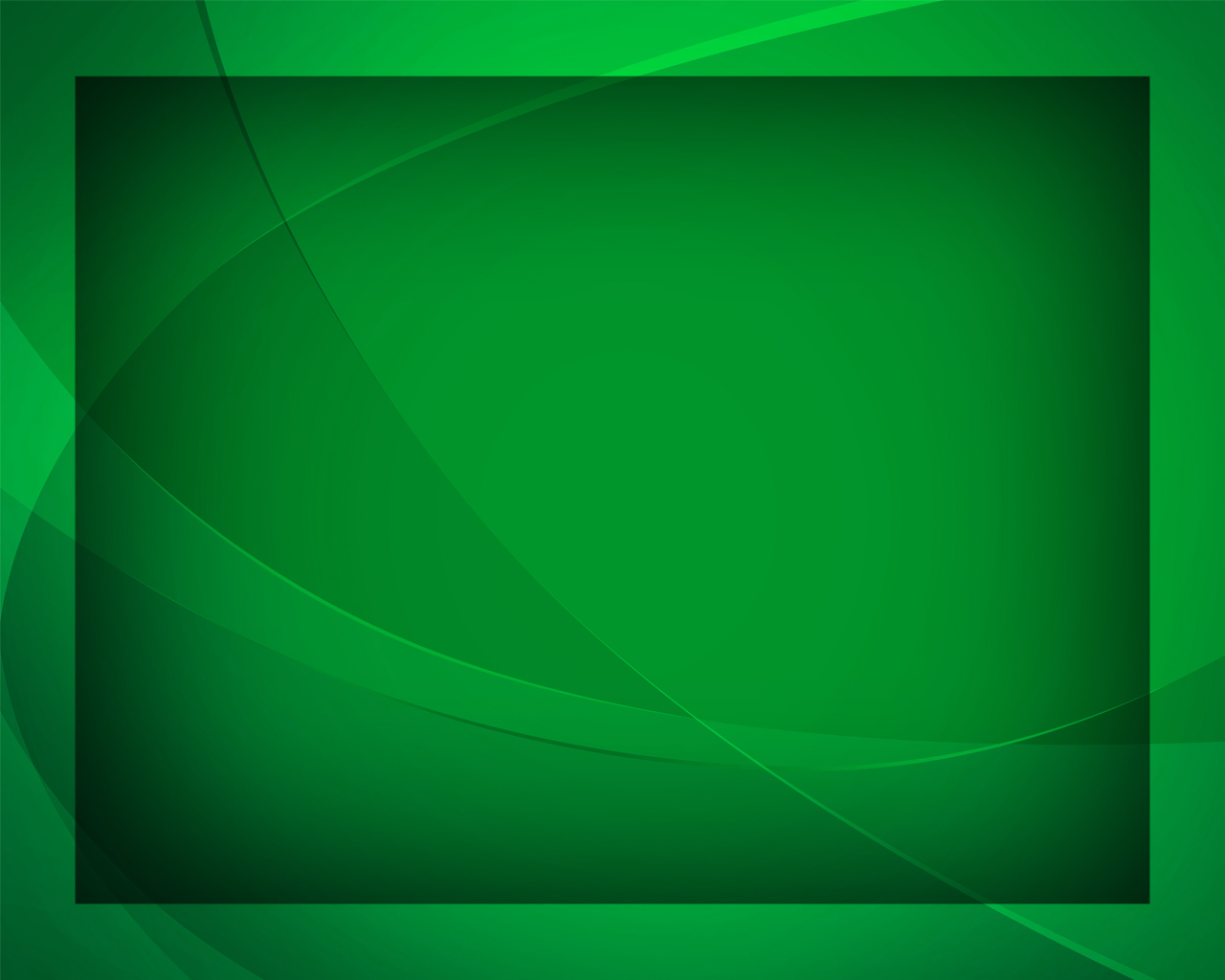 Сердце своё открываю 
Божьей любви навстречу.
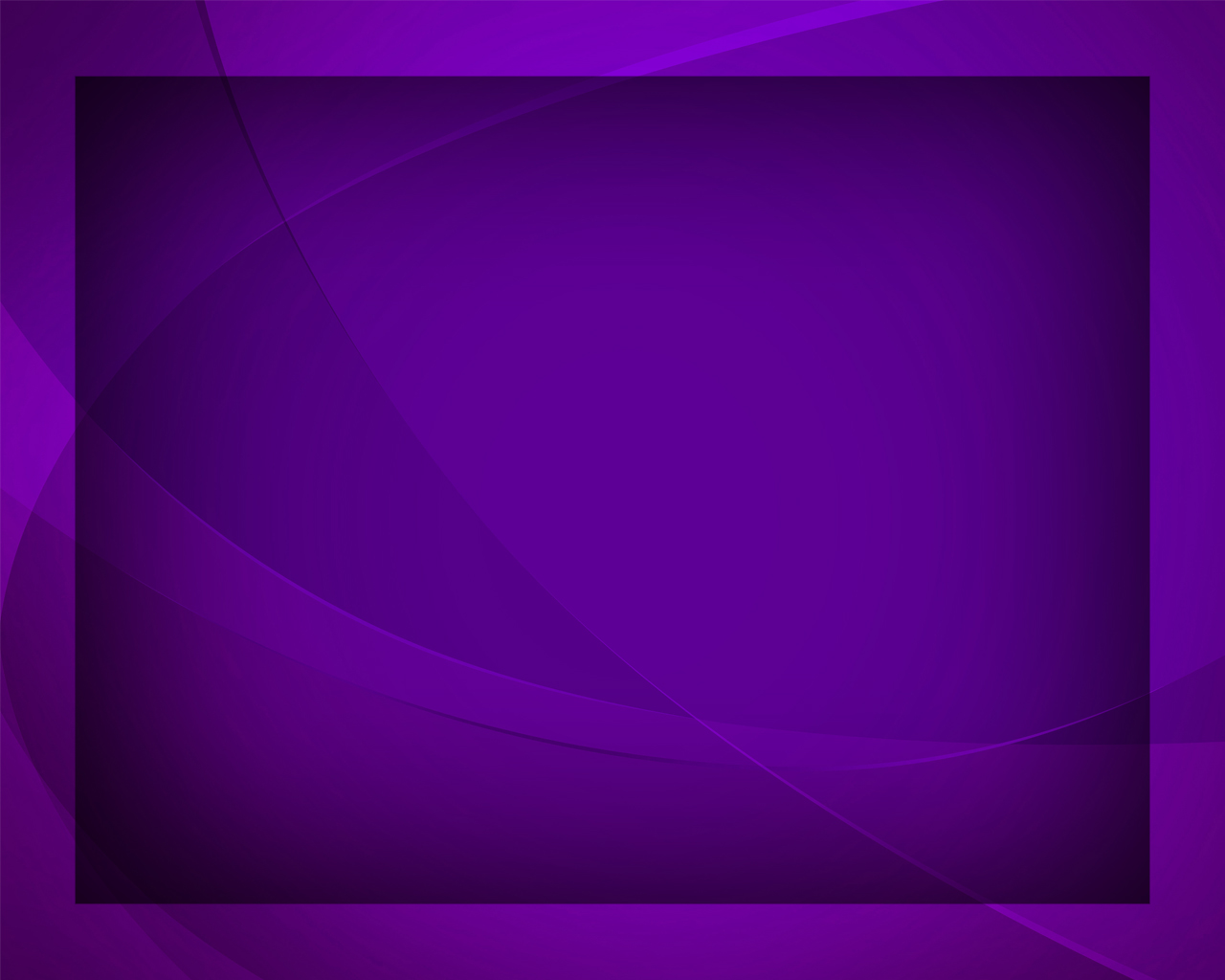 Аллилуйя! 
Радостно воспевайте!
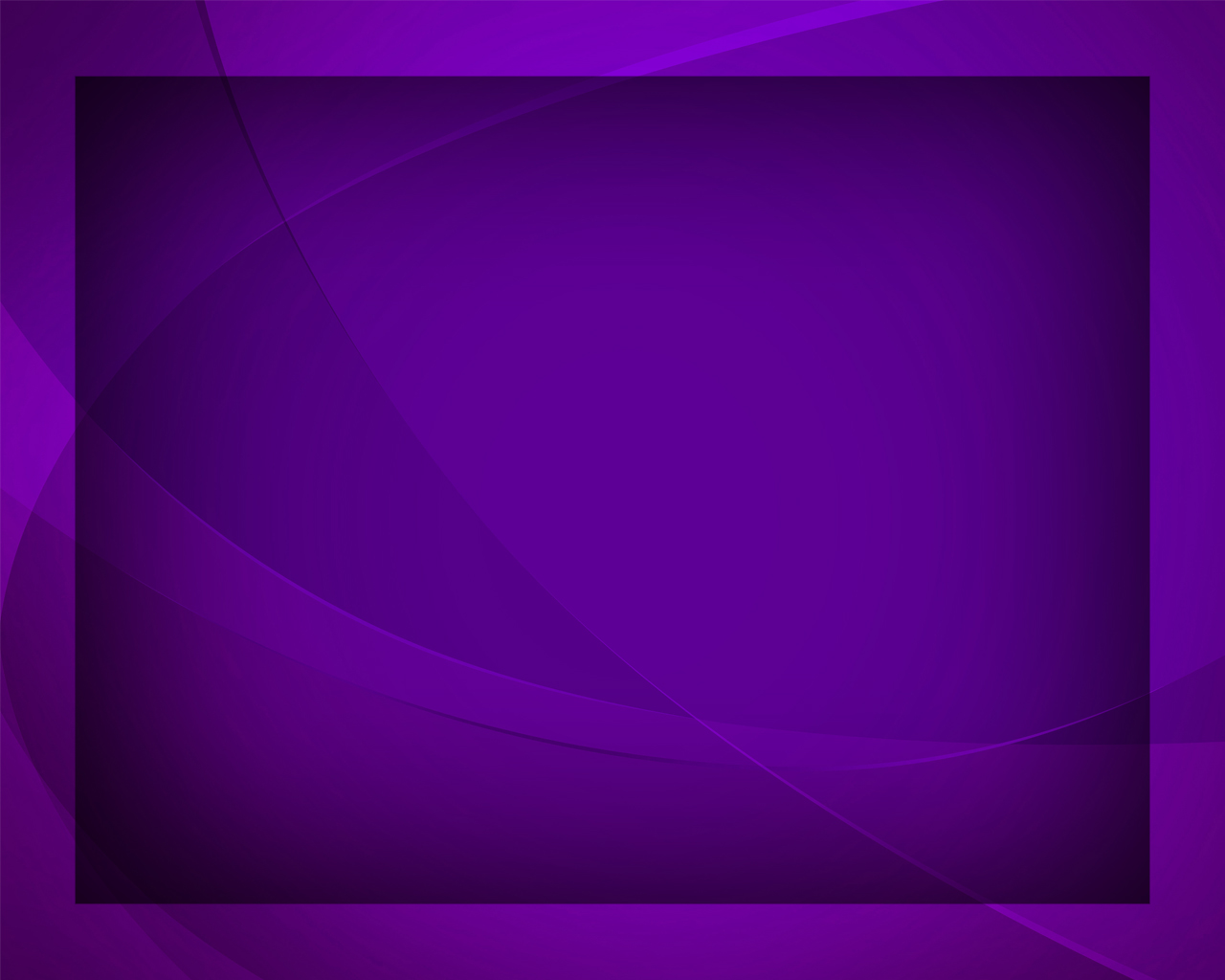 Аллилуйя! 
Господа прославляйте!
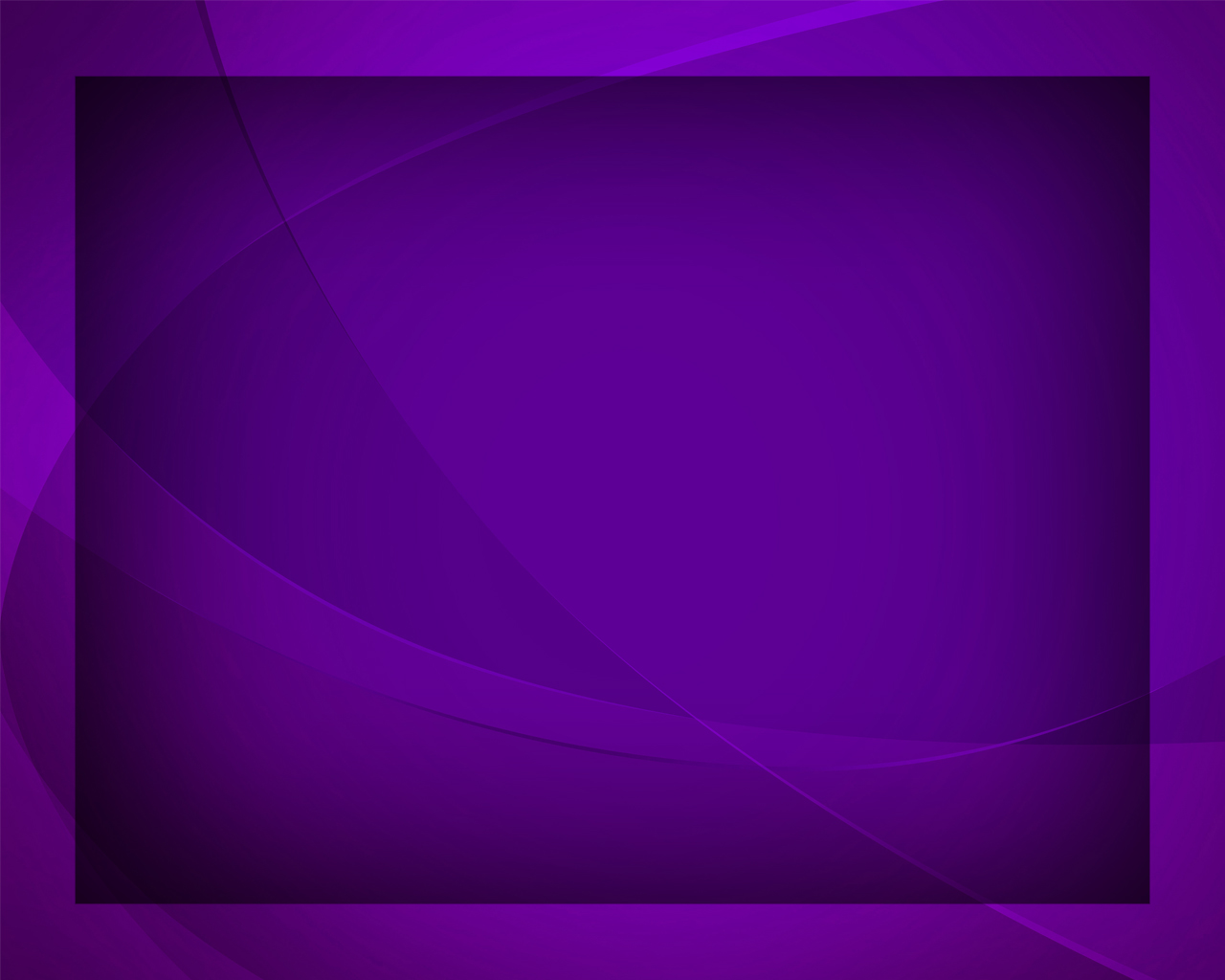